2018  국가 암사업 우수사례
주민참여 맞춤형 국가암관리
서울특별시  중구보건소  박 교 관
목    차
추진 배경
1.
추진 내용
2.
추진 결과
3.
1. 추 진 배 경
서울특별시 중구 현황
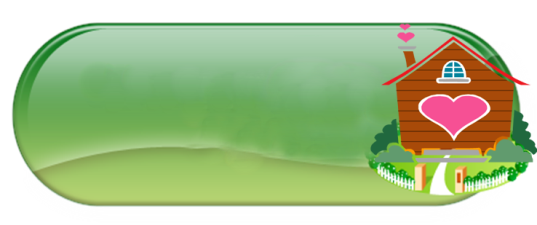 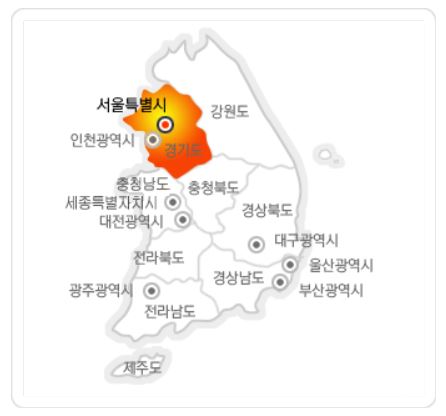 인  구
125,803 명
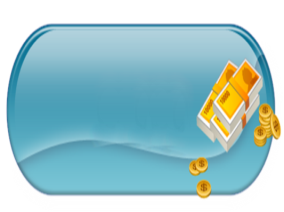 189,741 천원
암예산
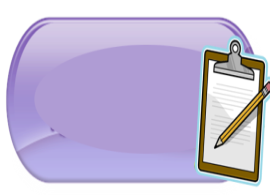 32,094 명

        건강보험  30,457명
        의료급여    1,637명
대상자
01
1. 추 진 배 경
국가암검진  수검률  서울시  25개구  중
매년 20위권
건강보험가입자  :  20위
01
의료급여수급권자  :  9위
02
2. 추 진 내 용
차별화된 맞춤형 
      주민홍보
취약계층을 위한
  네트워크  구축
01
02
04
03
주민참여형
건강검진 협의회 
  구성 및 운영
‘중복은 피하고~’
건강보험공단과  협업
차별화 된 맞춤형 홍보
주 민
홍  보
차별화 된 맞춤형 홍보
대상자별
홍  보
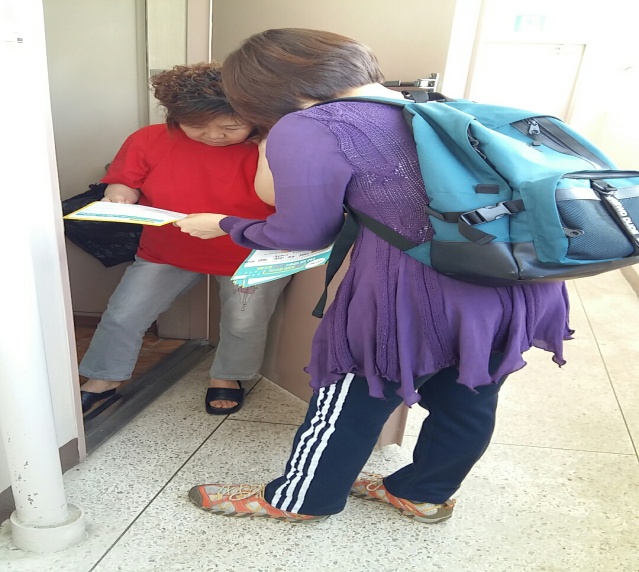 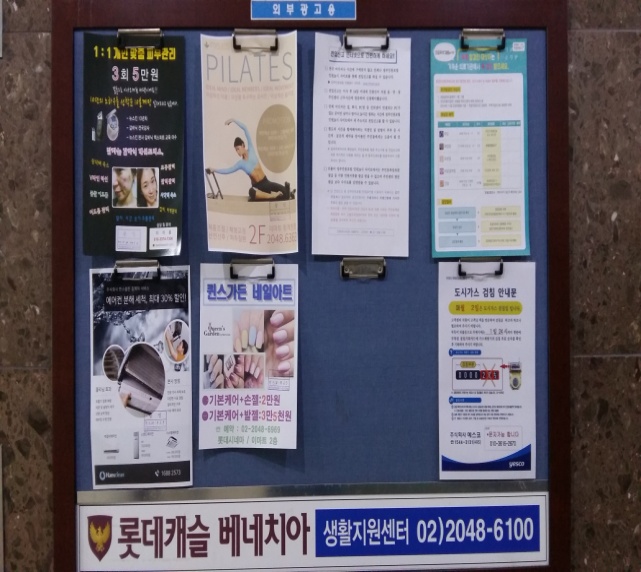 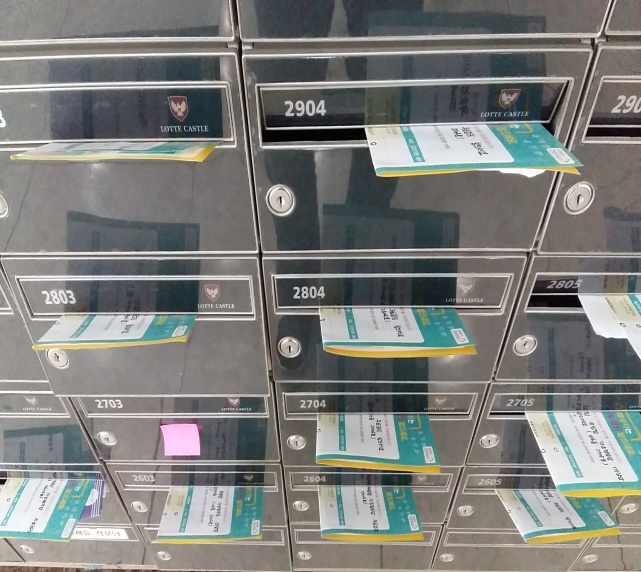 차별화 된 맞춤형 홍보
암예방 및 암검진 리플릿
현장 방문 추진실적 주간 점검
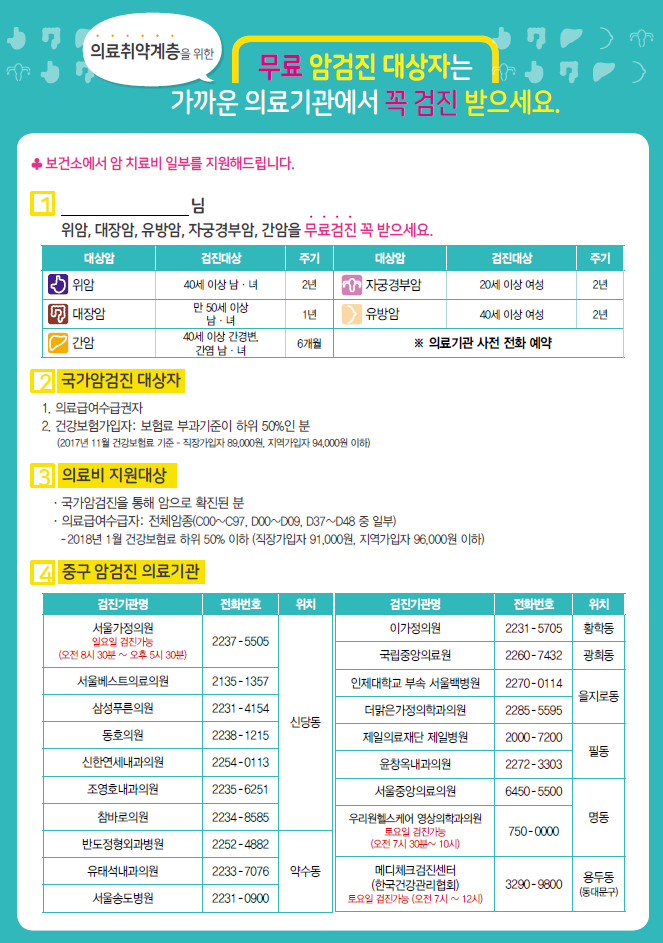 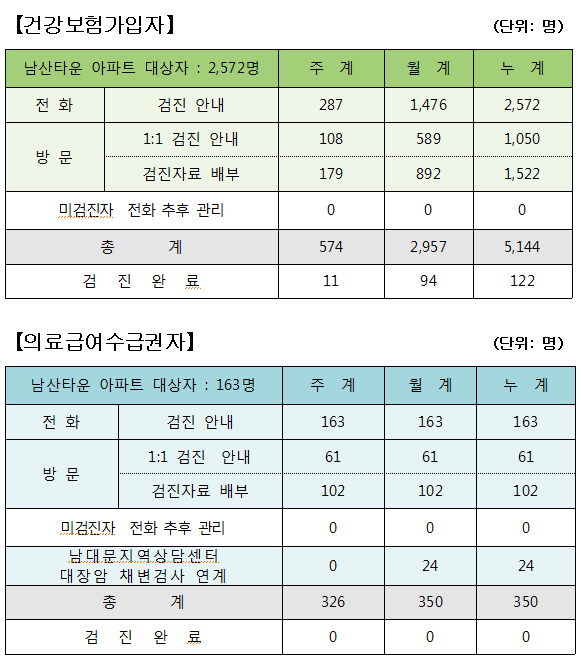 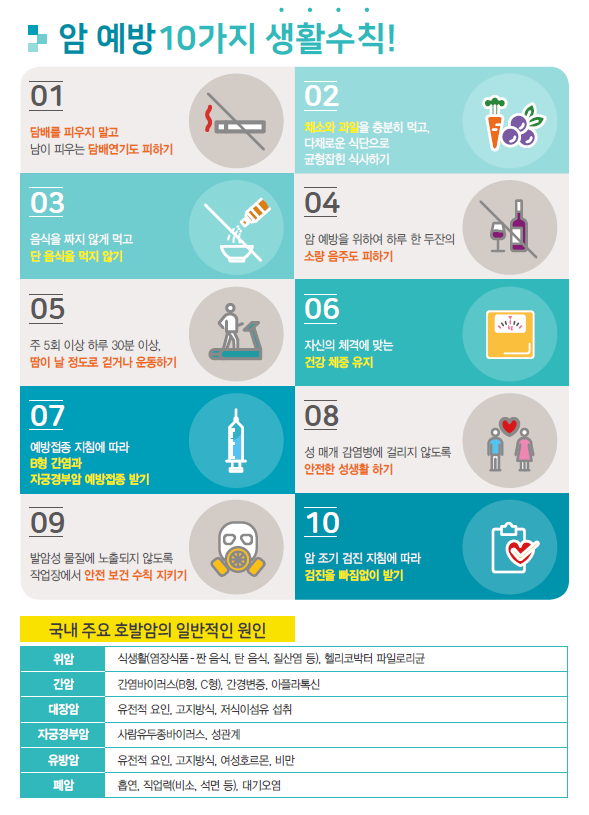 차별화 된 맞춤형 홍보
맞춤형
검진 안내
차별화 된 맞춤형 홍보 :  e-그린 우편 발송
밀착형
안내 홍보
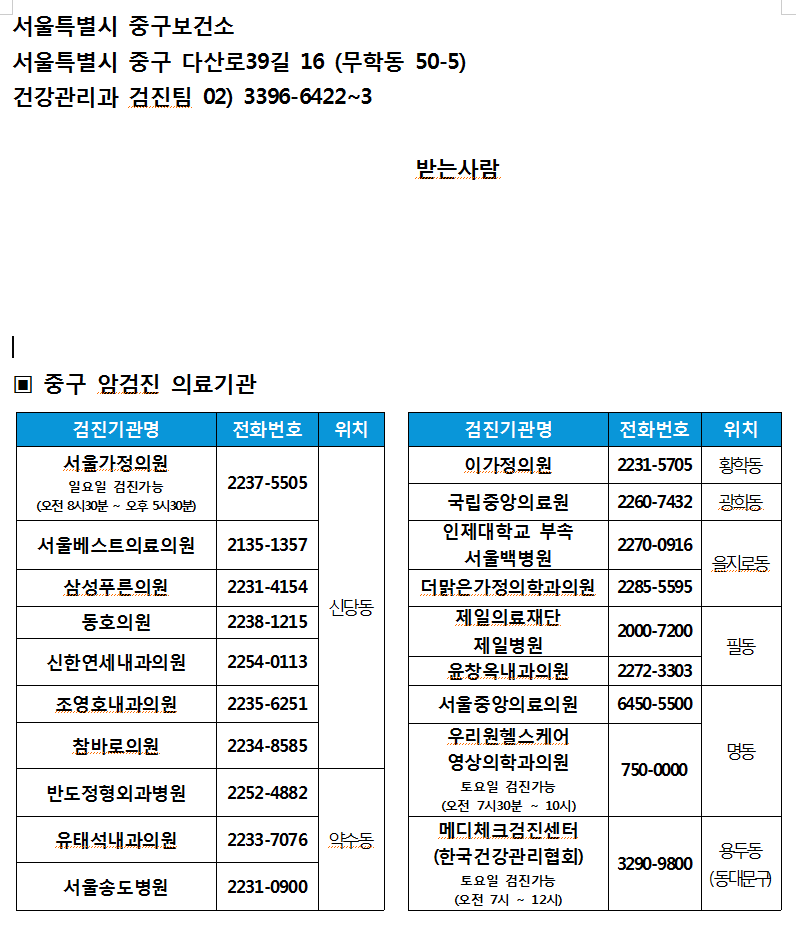 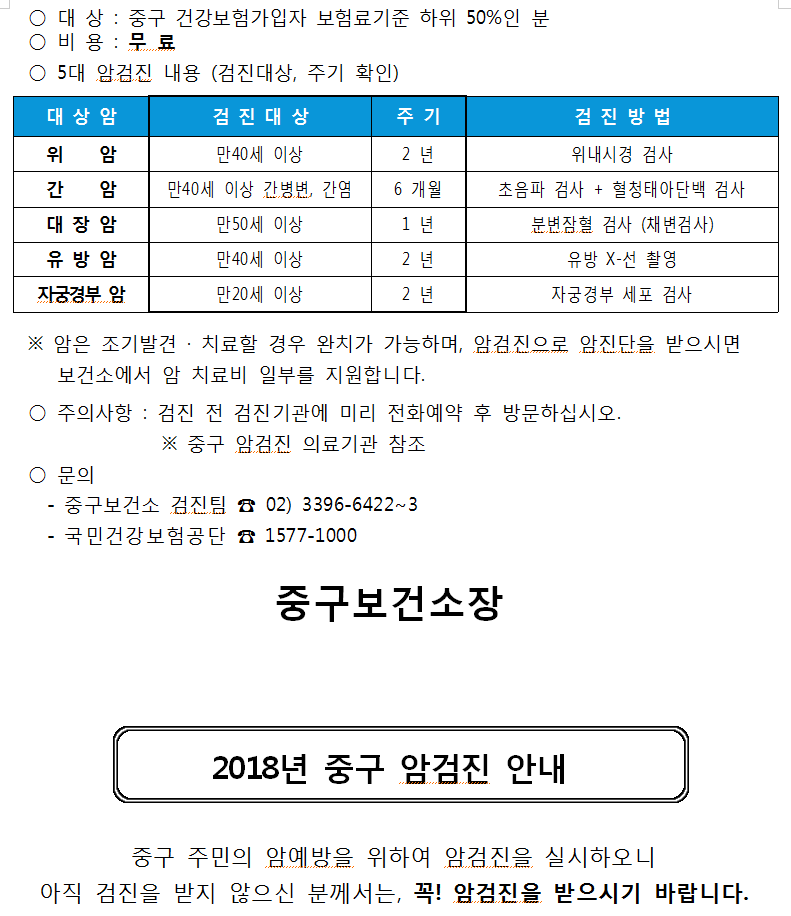 차별화 된 맞춤형 홍보
밀착형
안내 공문
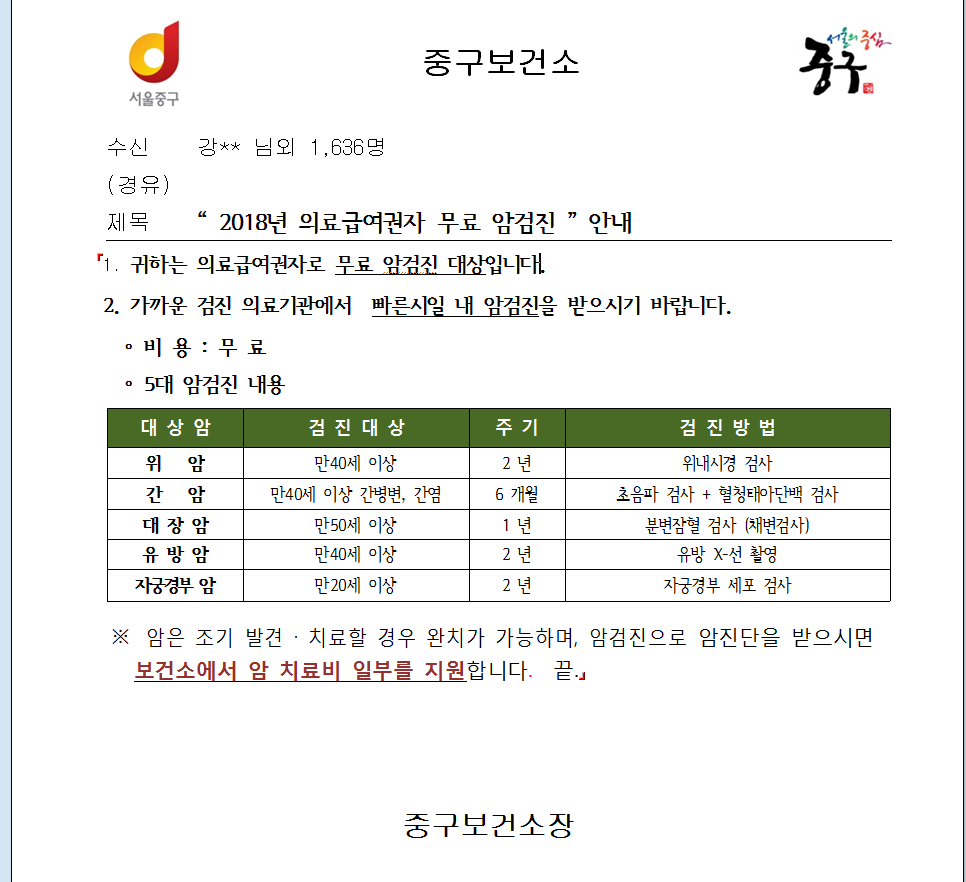 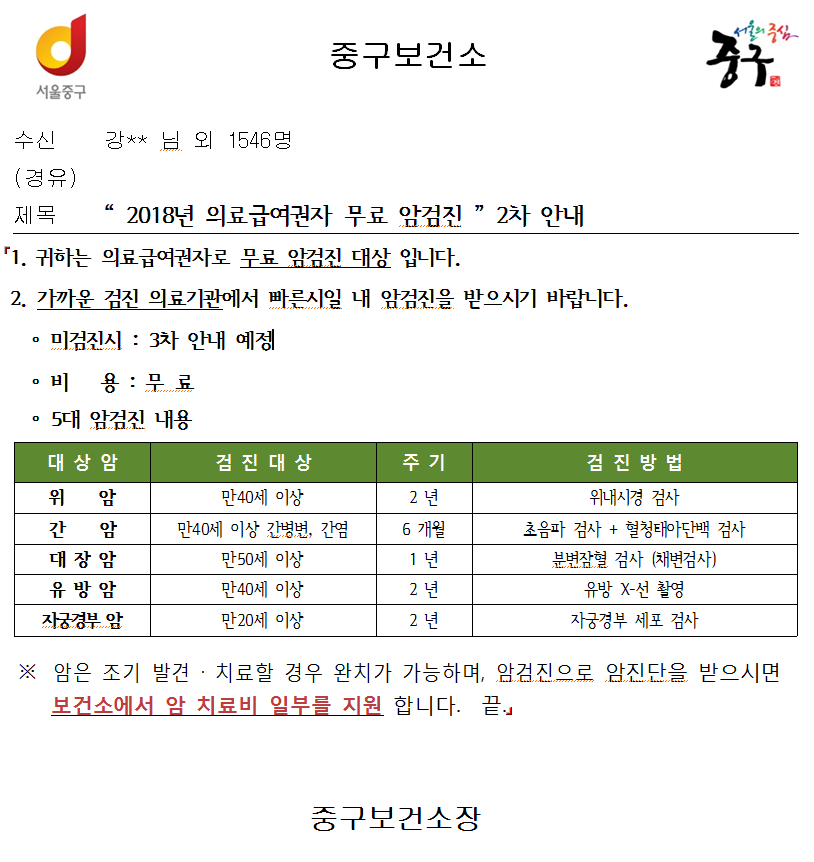 차별화 된 맞춤형 홍보
다양한 홍보 실시로 참여 유도
암예방 및 암검진 리플릿 제작 및 배부 : 14,000매
 
  암검진 홍보 물품(칫솔, 냄비 받침) 제작 및 배부 : 1,500개

  암검진 독려시 대장분변잠혈검사 키트  직접 배부 : 266개

  대형아파트 대상으로 현수막 제작 및 설치 : 9개소 

 검진 의료기관  국가암검진 비용청구 완료 협조 : 39개소
차별화 된 맞춤형 홍보
암예방 및 암검진 리플릿
암예방 및 암검진 리플릿
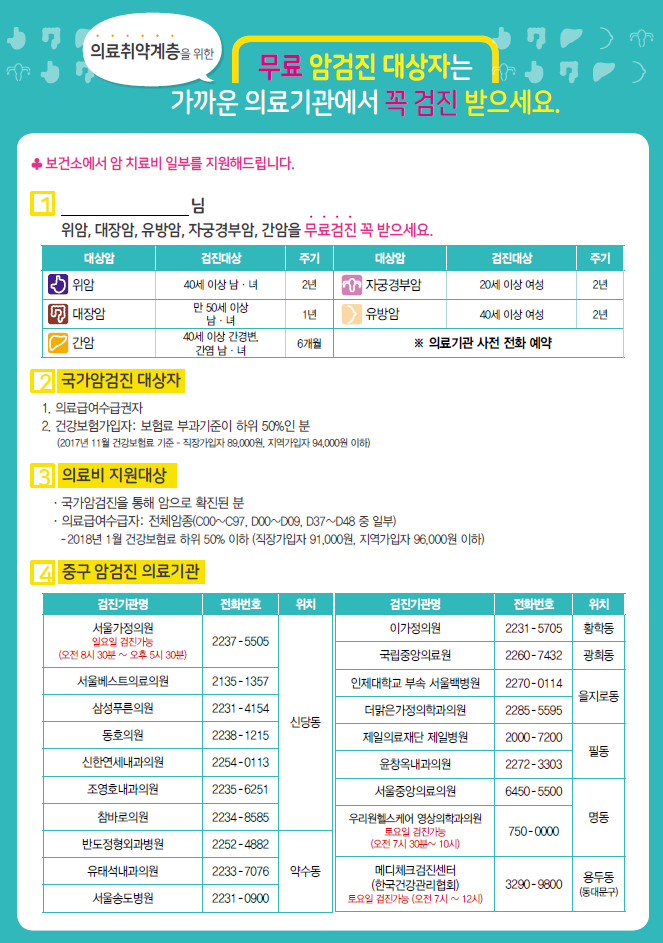 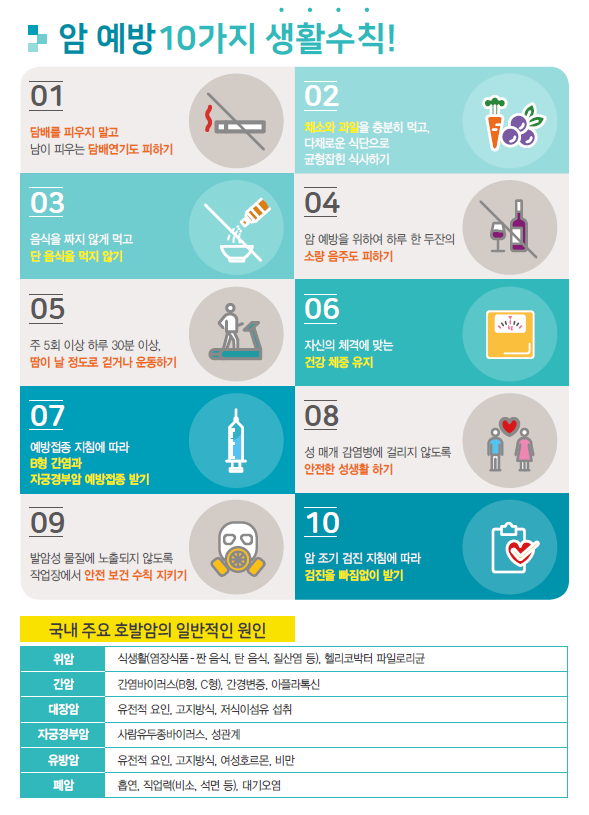 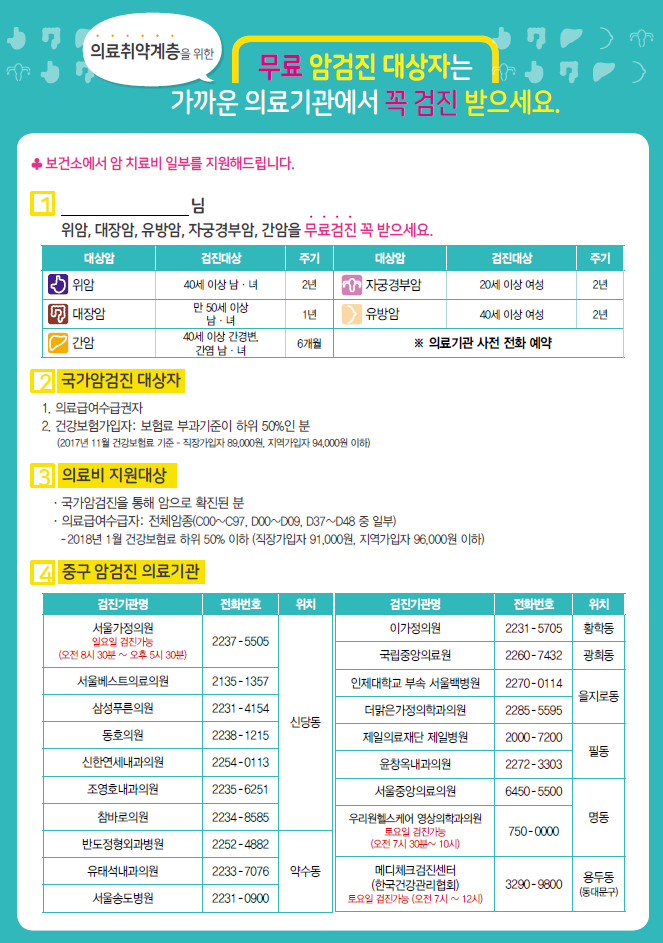 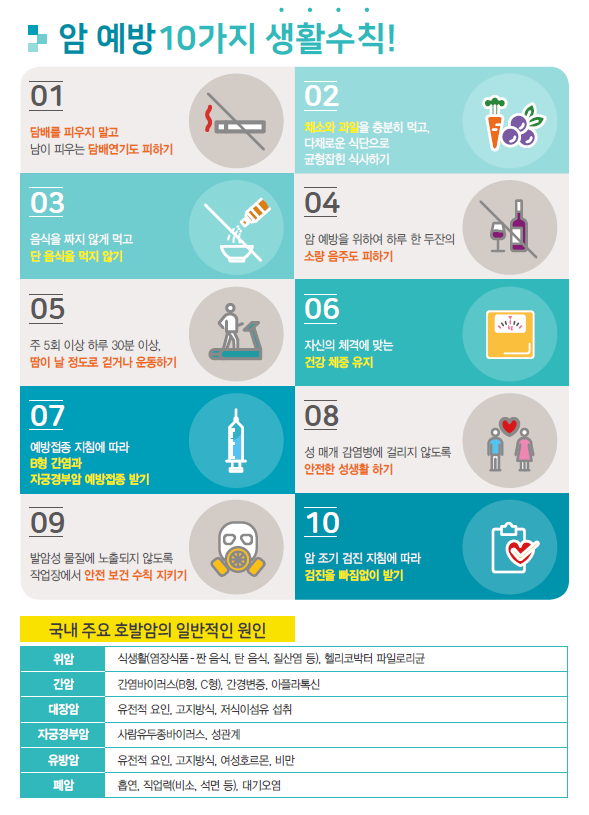 차별화 된 맞춤형 홍보
암예방 및 암검진 리플릿
암검진 홍보 물품 (냄비 받침)
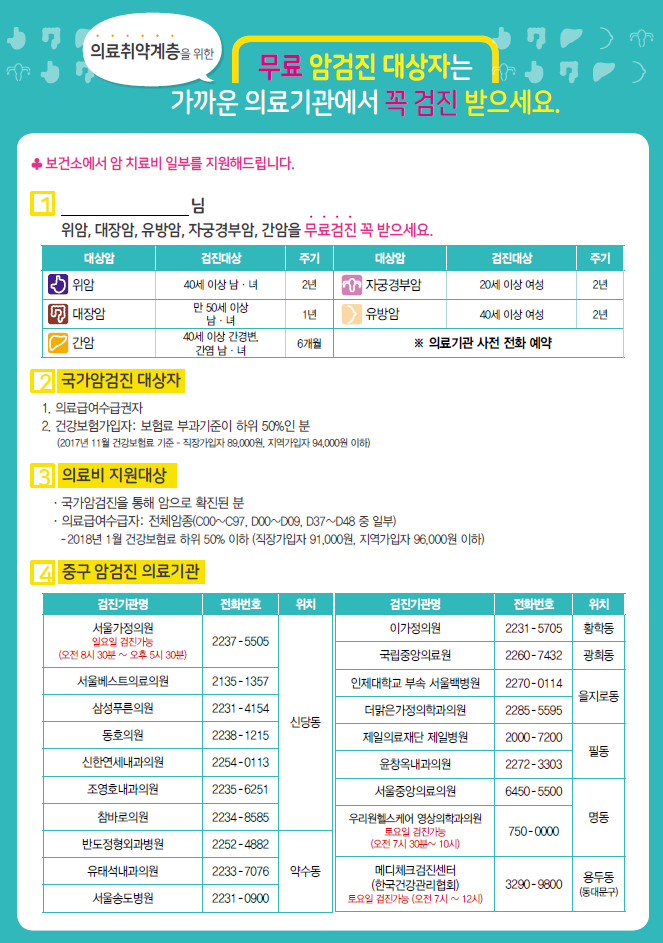 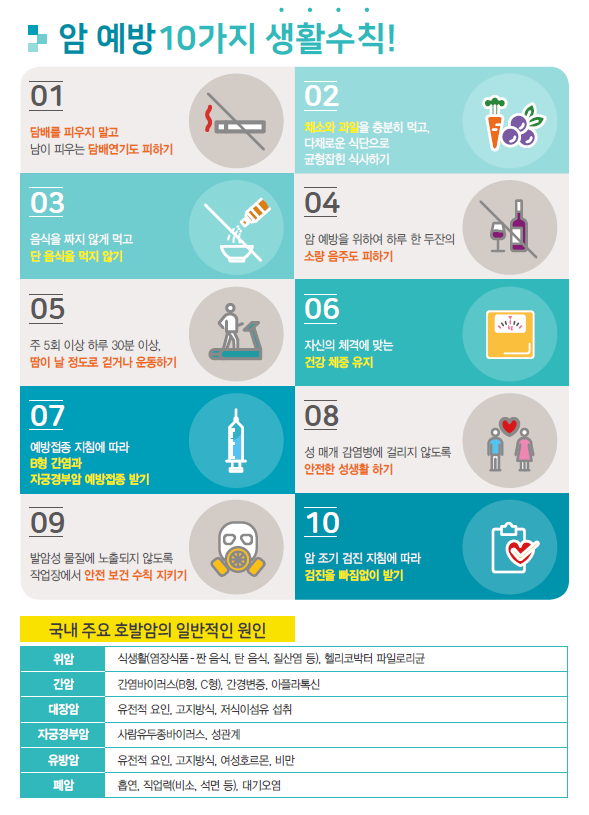 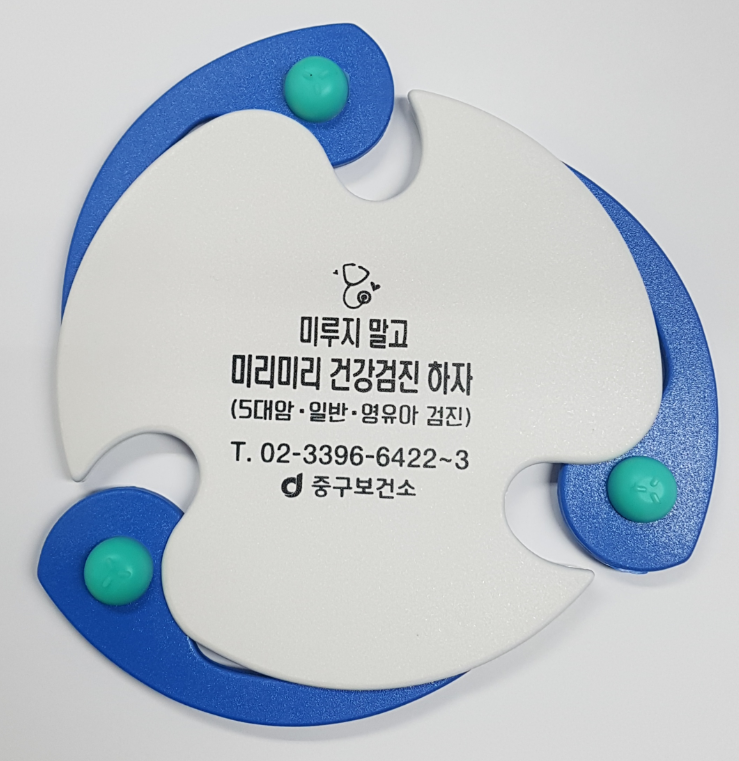 차별화 된 맞춤형 홍보
암예방 및 암검진 리플릿
전문병원 연계 대장분별잠혈검사 키트 무상배포
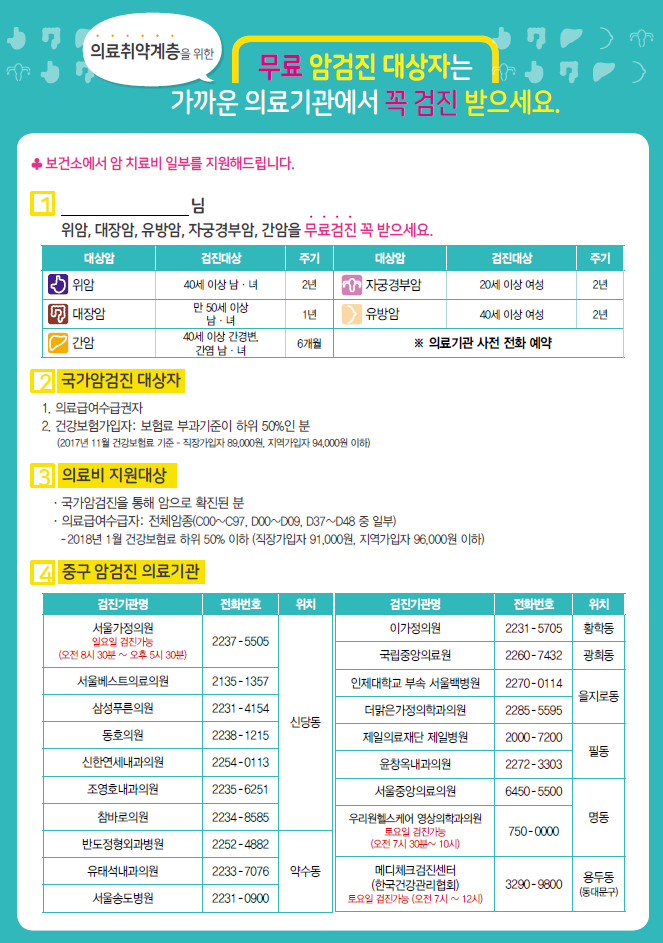 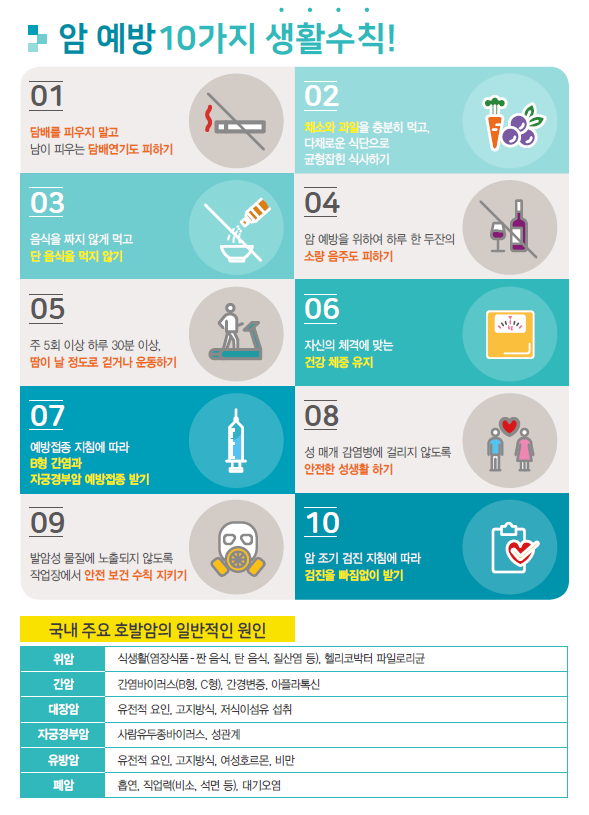 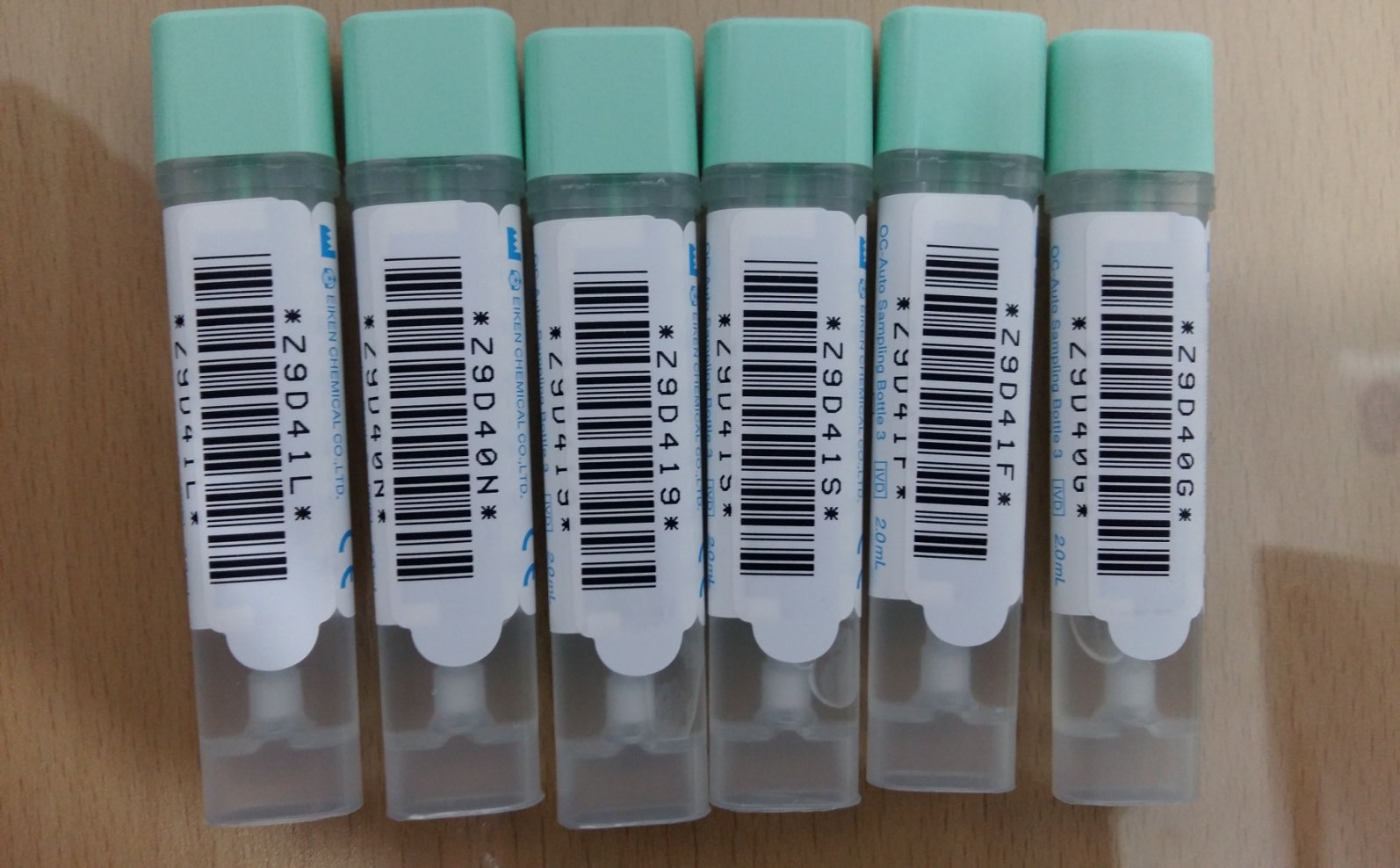 차별화 된 맞춤형 홍보
암예방 및 암검진 리플릿
아파트 내 현수막
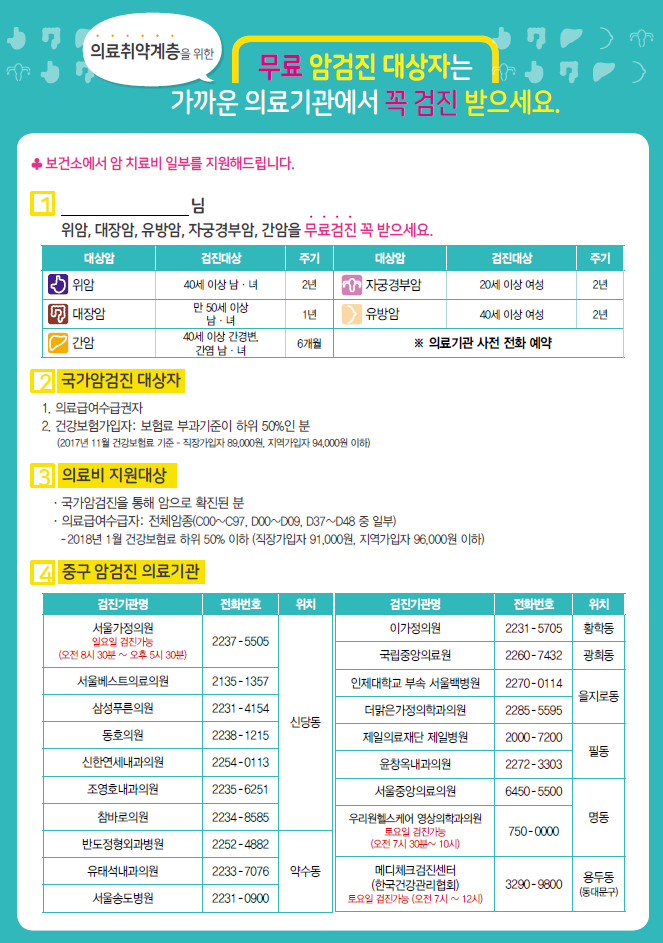 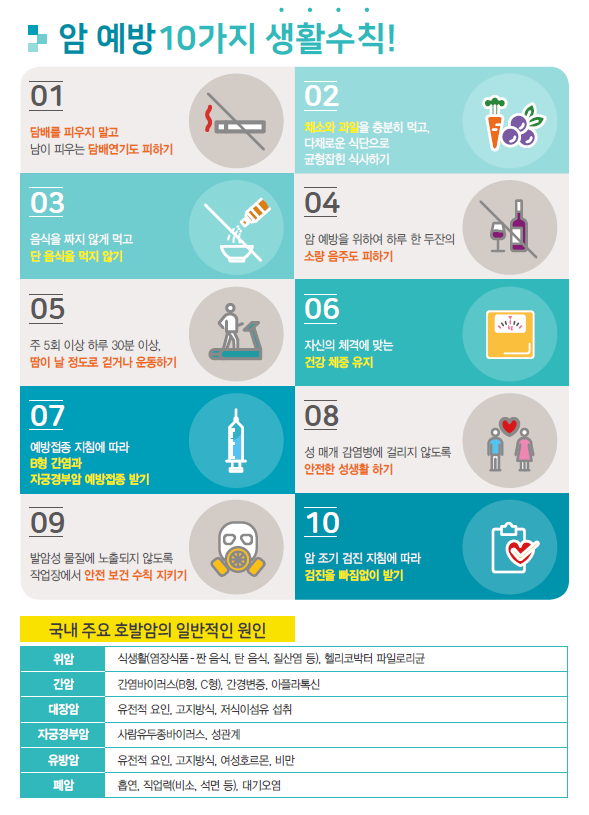 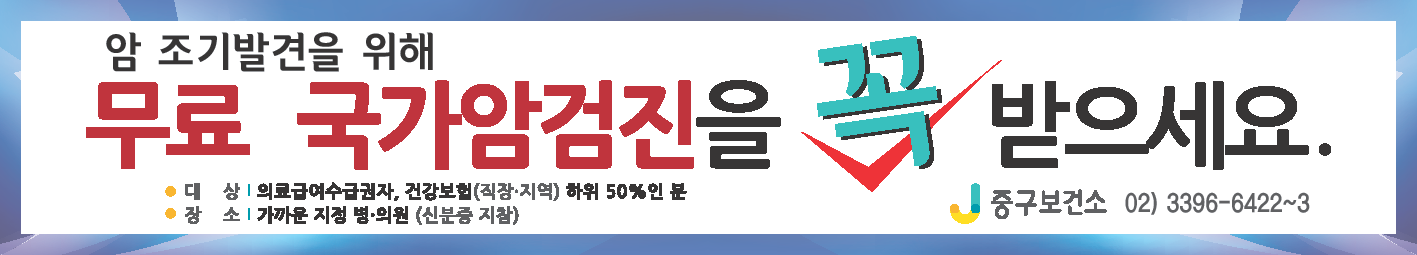 취약계층을 위한 네트워크 구축
취약계층
위한 협업
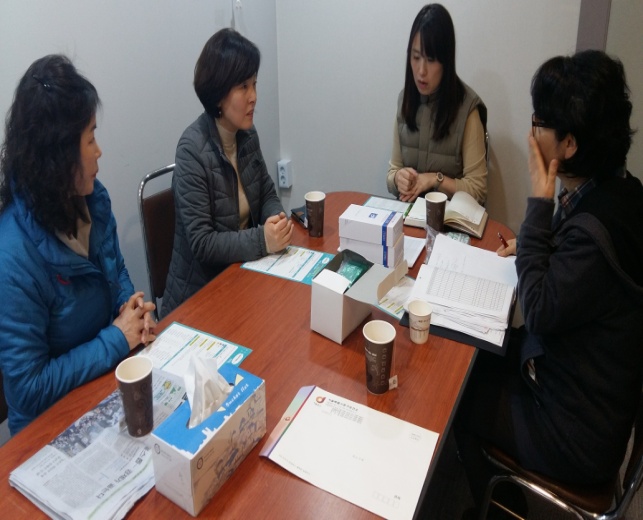 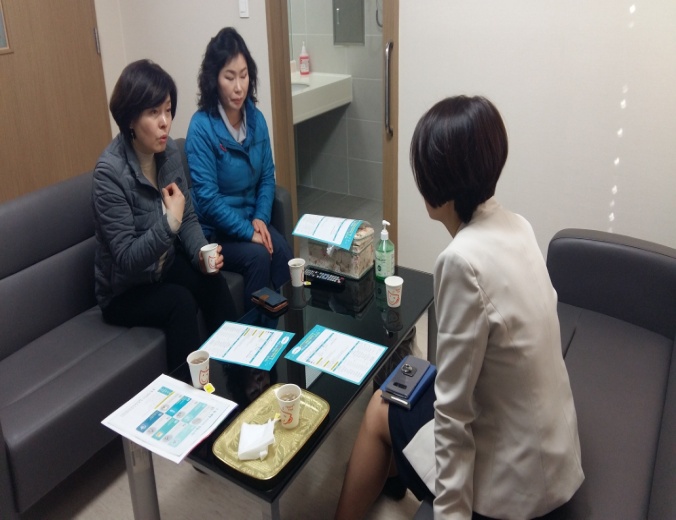 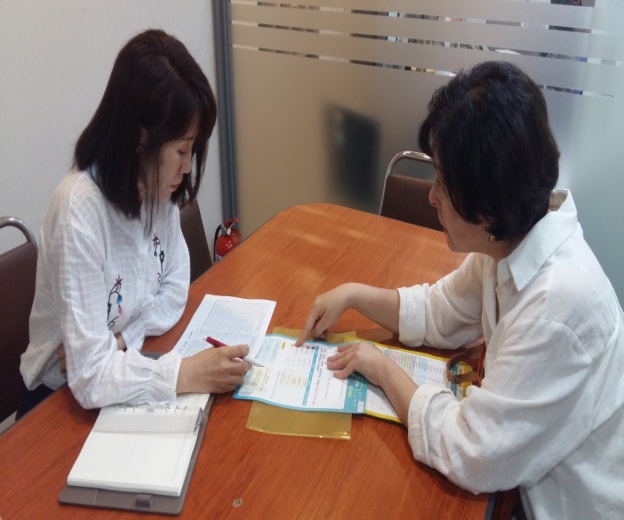 취약계층을 위한 네트워크 구축
건보공단
협   업
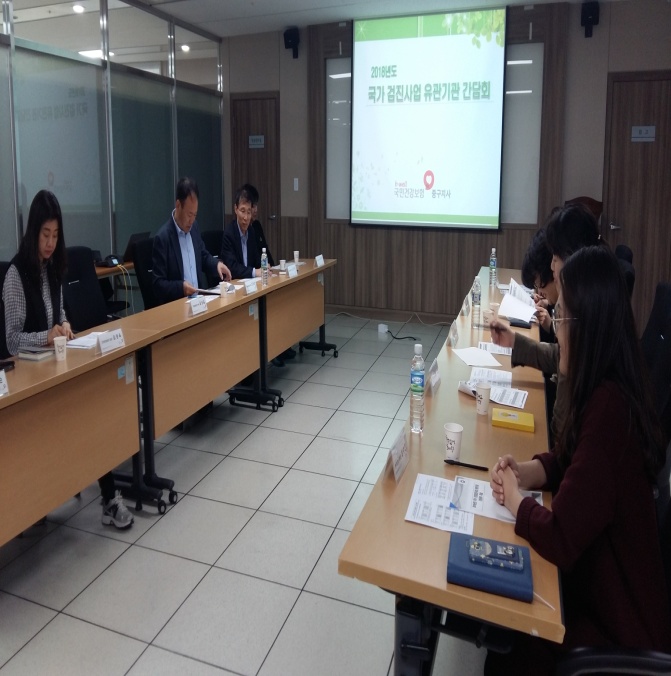 ◦ 건강검진 및 암검진 수검률 향상 회의 

- 일시 : 2018. 05. 04 (금)
- 장소 : 건강보험공단 중구지사
 대상 : 보건소 및 중구지사 사업 담당자
취약계층을 위한 네트워크 구축
건보공단
협 업
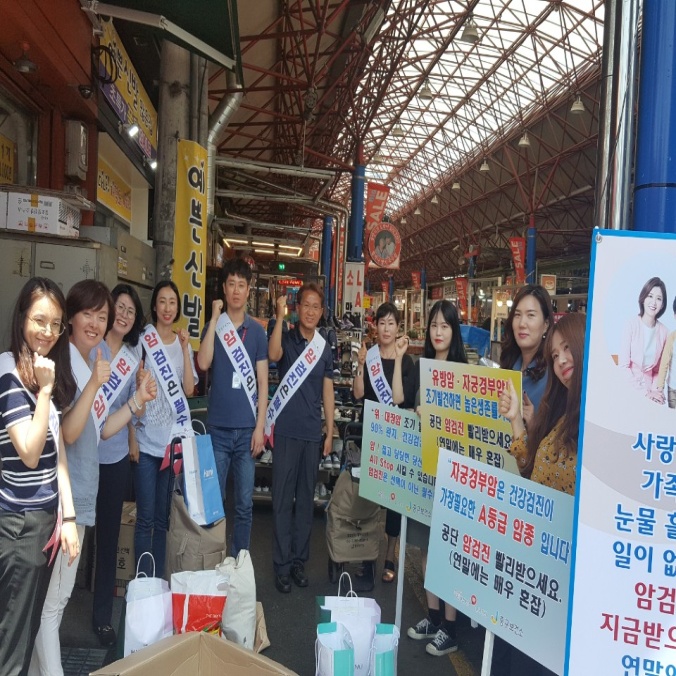 ◦ 5월 31일: 회현사거리(우리은행 본점) 앞
◦ 6월 07일: 미래에셋 본사, 젊음의 거리 앞
◦ 6월 21일: 중앙시장 일원
◦ 6월 28일: 을지로입구역, 명동 일원
취약계층을 위한 네트워크 구축
네크워크
구  축
쪽방주민을 관리하는 남대문지역상담센터, 국립중앙의료원과
    협력하여 암검진에서 암의료비지원까지 연계하는 시스템 구축

 대장암 검진 의료기관(국립중앙의료원, 서울송도병원,
    반도정형외과병원) 과 협력하여 대장암 키트를 제공받아 
    거동이 불편한 검진 대상자에게 검진 편의성 제공
중복은 피하고~
건보공단
협  업
◦ 중구보건소 : 4월, 7월 암검진 문자 홍보
  ◦ 건강보험공단 중구지사 : 5월, 6월 암검진 문자 홍보
주민 참여형
암예방 및 암검진 리플릿
관내아파트 암검진 안내 · 협조 노력
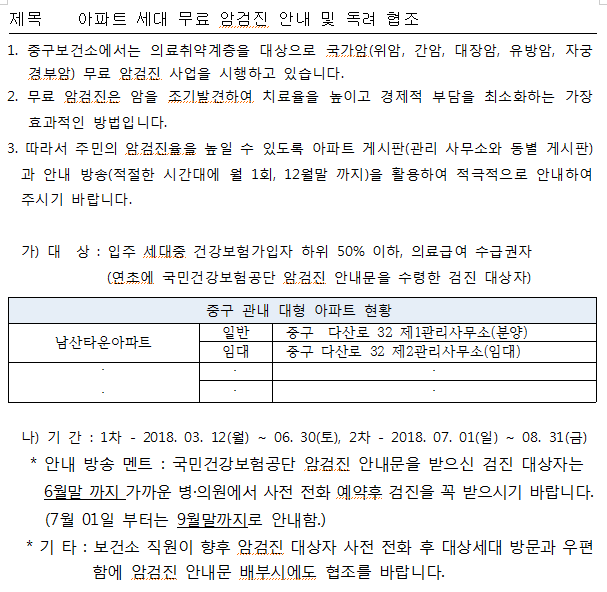 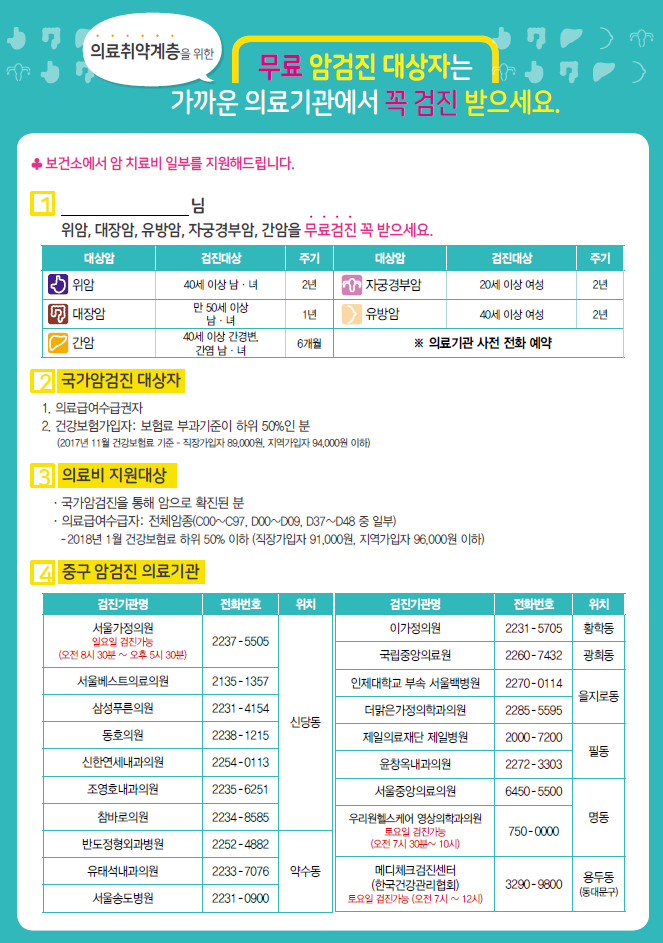 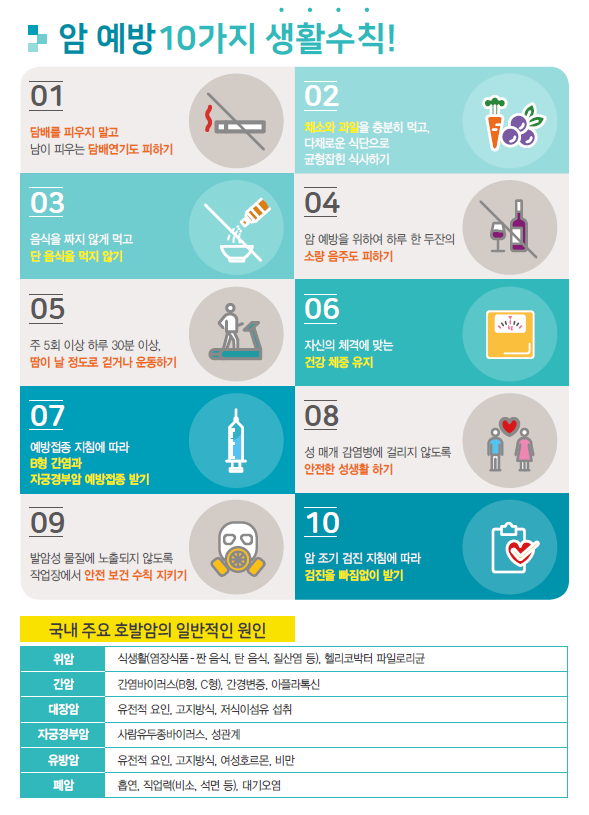 주민 참여형
협의회 
구   성
◦ 대 상 : 약수동 주민자치위원, 동장 및 업무 담당자,
           검진 의료기관 원장 및 업무 담당자(13곳), 
           국민건강보험공단 중구지사 

◦ 내 용 : 건강검진사업 활성화 위해 지역사회(약수동) 네트워크 구축,                        
           건강검진 및 암검진 수검률 향상 노력, 
           국민건강보험공단 중구지사 협력, 
           약수 ·황학 ·다산지소 주민참여형 건강검진 및 암검진 홍보
주민 참여형
협의회
구  성
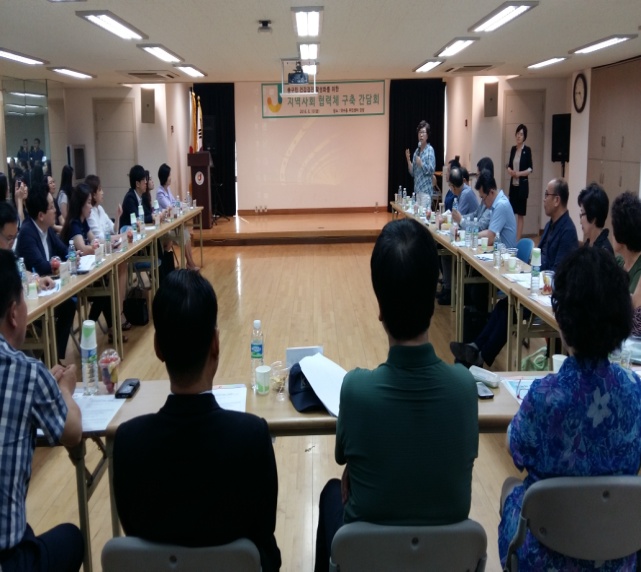 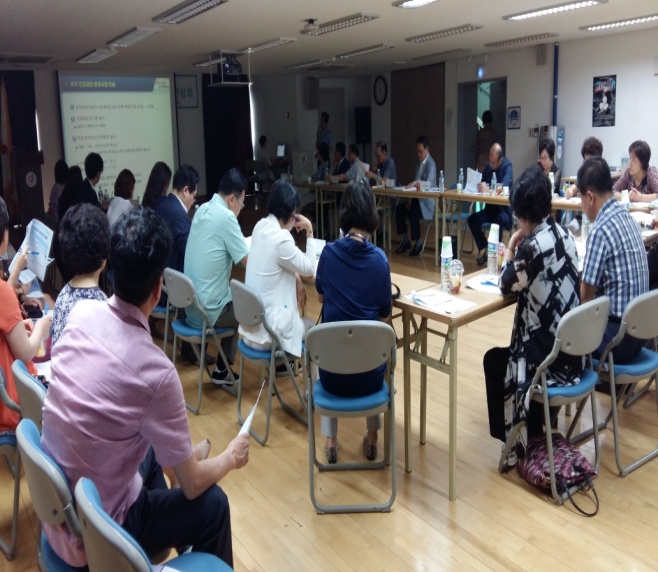 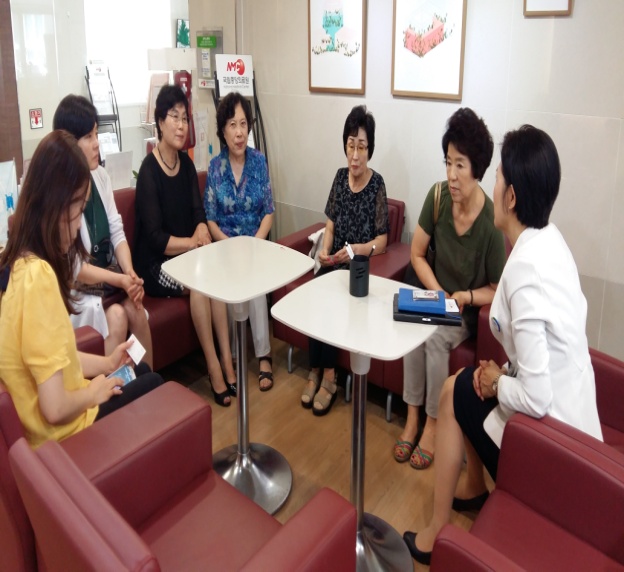 3. 추 진 결 과
그래서…모두 합심하여 3년에 걸쳐 노력한 결과
2018년 9월
9위
2017년
20위
2016년
22위
3. 추 진 결 과
2018년  정부합동평가 (9월) 
 서울시  25개 중  중구 1위
건강보험가입자  9위
의료급여수급권자 2위
2018년  서울시 합동평가
중 구
9위
중 구
20위
2018.9월
2017
22위
2016
3. 추 진 결 과
국가암검진  수검률  향상 요인 분석
대상자 명단 확보후 암종별, 아파트별, 연락처 유무 분석 활용   

 암 홍보요원  2명, 1일 4시간,  6개월 근무  
 
 전화 안내 독려 시 ‘전화 상담용 헤드폰’ 사용 편의 제공

 ‘주간업무일지’  작성하여 매주 추진실적 확인

 4월 부터 매월 ‘암검진 수검 현황 및 계획’  작성  (사업점검)

 아파트 관리사무소, 일반주택  거주 등 암검진 안내 독려 공문
감사합니다.